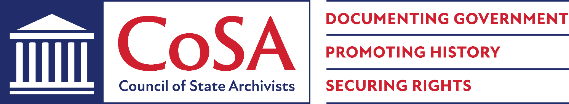 December 9, 2021
3 pm Eastern
CoSAShop Talk Webinar
AVP Shop Talk Webinar –  
Digital Preservation Maturity Assessments: DIY and DPGo!
Disclaimer:  This webinar is being recorded and will be available for viewing on the CoSA website.
Webinar Agenda
Welcome
Presentations from AVP 
Q and A
Announcements
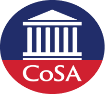 December 9, 2021
Presenters
AVP
Amy Rudersdorf
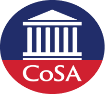 December 9, 2021
An in Introduction to Digital Preservation Maturity Assessments: DIY and DPGo!
Amy Rudersdorf, Senior Consultant, AVP
amy@weareavp.com / @rudeamy
weareavp.com 
info@weareavp.com
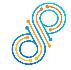 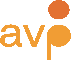 [Speaker Notes: Have you performed an assessment of your digital preservation program?Yes / NoIf yes, how did you do it?SelfPeerVendedIf yes, which tools did you use?CoreTrustSeal
ISO 16363 (TDR)
Levels of Digital Preservation
NEDCC Peer Assessment
Rapid Assessment Model
Vendor assessment
Other (please explain)]
Who am I?
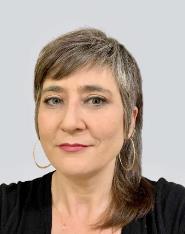 Amy Rudersdorf
Senior Consultant
amy@weareavp.com
@rudeamy
weareavp.com/people/amy-rudersdorf
[Speaker Notes: Senior Consultant living in Madison, Wisconsin
Have been performing assessments and other digital preservation related work (technology selection, technology implementation) for nearly 6 yeras with AVP. Prior to that I worked at the Digital Public Library of America, the State library of North Carolina, and at several academic institutions in the Southern and Midwestern US. In all of these positions, I managed digital collections and digital preservation projects and programs. I come to this work with lots of experience.]
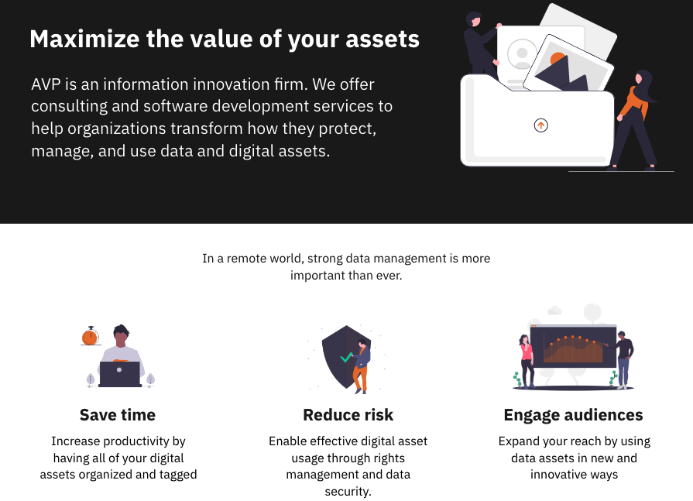 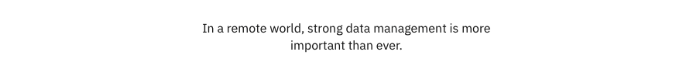 6
[Speaker Notes: Who is AVP? We are an information innovation firm. We offer consulting and software development services to help organizations transform how they protect, manage, and use data and digital assets. We aren’t strangers to the digital preservation community. In fact, most of our digital preservation consultants come straight from the cultural heritage world.

The benefit of a combined consultancy and software firm is that we can provide a soup to nuts approach -- we can help you define your goals and then, if you wish, we can take the next steps with you to bring those goals to fruition with technical support where needed.]
AVP’s Vision

To free organizations from the obstacles of information management and maximize the usability of data.
Core Values
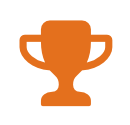 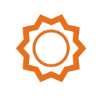 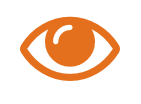 Be honest & maintain integrity
We ensure integrity in business practices, professional activities, and client interactions.
Be socially conscious
We operate in a respectful manner, by being inclusive, generous, and equitable.
Be committed to excellence
We are leaders, both within the company and in the fields in which we work.
7
[Speaker Notes: Our goal is to help you achieve your goals. We do this with honesty and a commitment to inclusivity and excellence.]
Sample Digital Preservation Clients
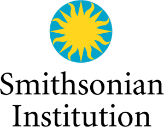 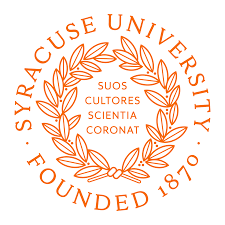 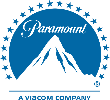 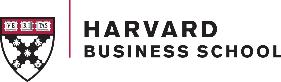 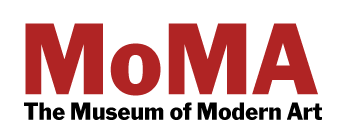 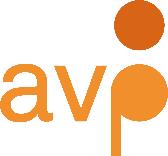 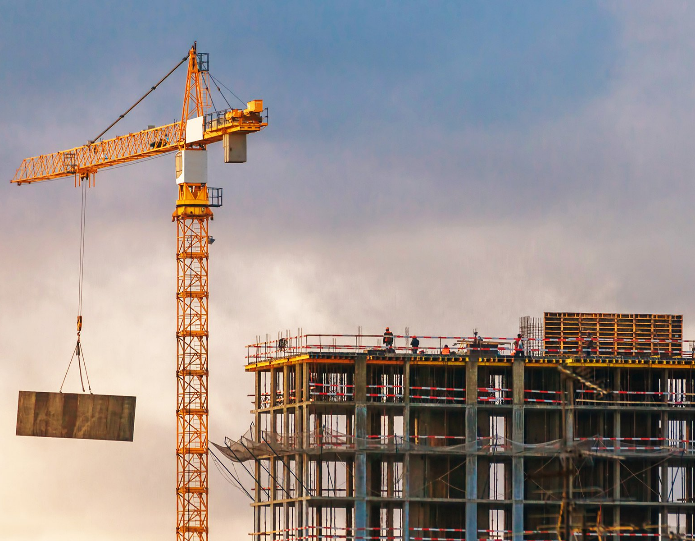 “[A]. . .flaw in the human character is that everybody wants to build and nobody wants to do maintenance.”
— Kurt Vonnegut
[Speaker Notes: Why do I start with this quote? Because, ultimately, digital preservation is about maintenance. It isn’t about new and innovative, but steady practicality. Within that practicality there may be moments of innovation (updated tools, new schools of thought), but those are folded into our day-to-day management practices.]
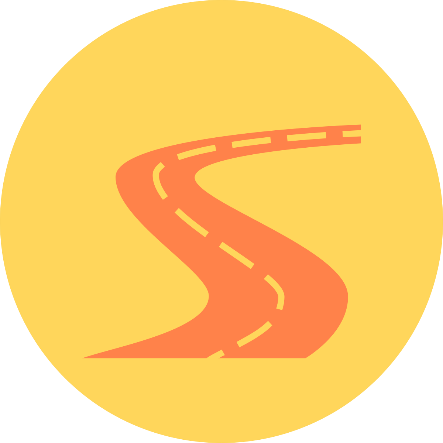 [Speaker Notes: Maintenance is a long road, with changes happening all around. Periodically, it is important to check in and assess how you are doing on different aspects like workflows, data management, organizational infrastructure, and planning for technical change]
Performing A Digital Preservation Assessment
Outline
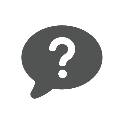 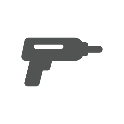 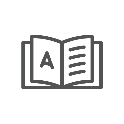 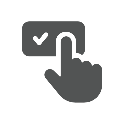 Definition
Why do it?
DPGo!
How DPGo! works
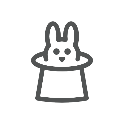 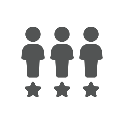 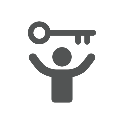 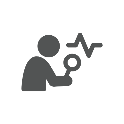 Using the outcomes
Other AVP services
What to expect?
What’s the cost?
[Speaker Notes: Outline]
What is. . . ?
Digital Preservation Maturity Assessment; Self Assessment
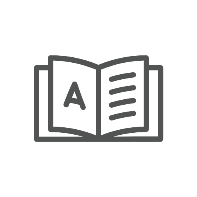 Digital preservation maturity assessments are performed to identify gaps and challenges (and successes!) that a repository faces. 
 Self Assessment - DIY for your repository!
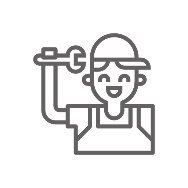 The goal is to address those gaps to improve /implement processes, policies, governance, and workflows.
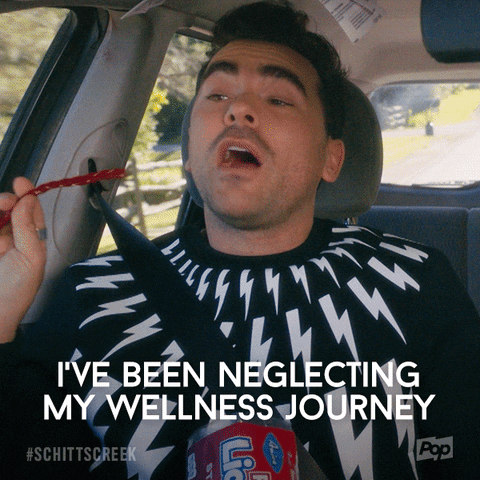 Why do it?
Answer the questions . . .
Where are we?(Status check)
Where do we want to go?(Goal planning)
How do we get there?(Roadmapping)
And ultimately, how do we get buy-in? (Communication)
[Speaker Notes: You can also think of a maturity assessment as a wellness journey -- and just like mindfulness and other wellness techniques, you are going to gain an understanding of what you are doing today, set goals for the future, and figure out how to meet those goals. And then, share your journey with anyone who will listen and help you meet those goals.]
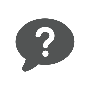 Why do it?
To address the gaps and challenges in current practice.
To understand where your program is today.
To understand where you want to go.
To understand how you get there.
What is the current status of your repository?
Gaps
Challenges
Successes
Set goals.
Align with best practices/standards.
Identify internal factors influencing decision making.
What resources will it take to achieve goals in box #2?
How do you prioritize?
How long will it take?
What are your options?
Digital Preservation Assessment Tools landscape (sampling)
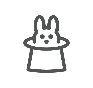 What to Expect?
Digital Preservation Maturity Assessment
Resource intensive, and not only for digital preservation staff (consider other stakeholders, such as administration and IT)
Deep analysis of governance models, finances, legal commitments, designated communities, in addition totechnology 
Honest discussions about challenges and gaps
Documenting outcomes for a wide audience (depending on goals)
What will you do during the assessment?
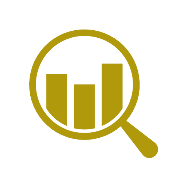 Digital Preservation Assessment
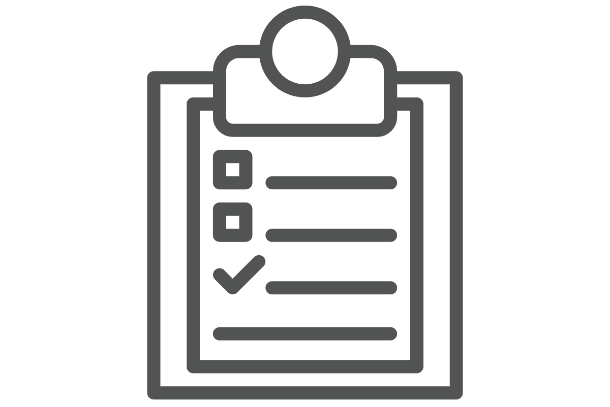 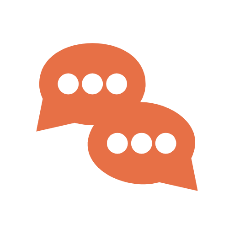 Documentation review
Discovery
Gap analysis
Recommendations
Reporting
Roadmapping
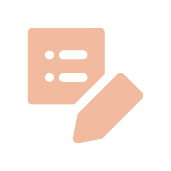 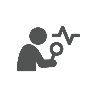 How to perform a self assessment?
Step-by-step process
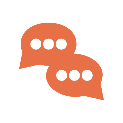 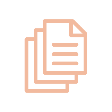 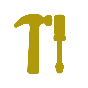 Choose a tool
Gather documentation
Perform discovery
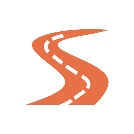 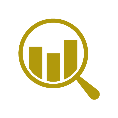 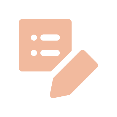 Analyse results
Document results
Build a roadmap
Select a Tool
Digital Preservation Assessment Tools landscape (sampling)
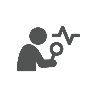 How to perform a self assessment?
Step-by-step process
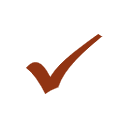 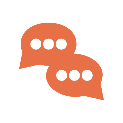 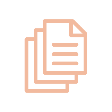 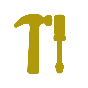 Choose a tool
Gather documentation
Perform discovery
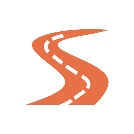 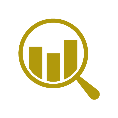 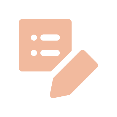 Analyse results
Document results
Build a roadmap
Gather documentation
Supplement the discovery interviews you perform and support findings.
Workflows, process docs, & infrastructure /tech diagrams
Policies & planning documents
Org charts, staffing & resource docs
Program reports & directives
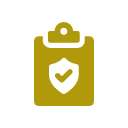 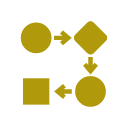 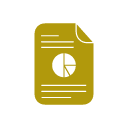 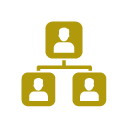 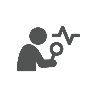 How to perform a self assessment?
Step-by-step process
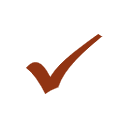 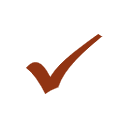 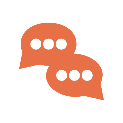 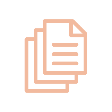 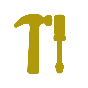 Choose a tool
Gather documentation
Perform discovery
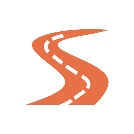 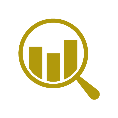 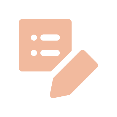 Analyse results
Document results
Build a roadmap
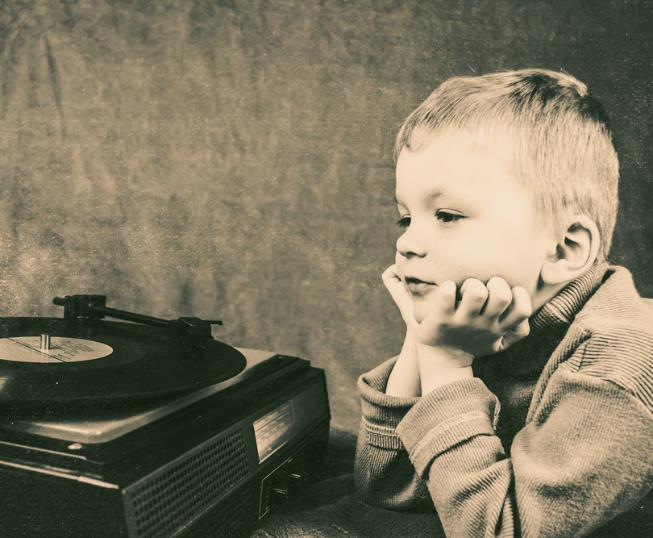 “Listening is not understanding the words of the question asked, listening is understanding why the question was asked in the first place.”
— Simon Sinek
[Speaker Notes: As you interview your colleagues, decision makers, and users, listen well with openness and acceptance. Your goal is understand the challenges and gaps, not to illustrate what your institution is doing wrong, but to identify what needs improvement (and maintenance). So, try really hard to not go into meetings with perceptions that may cloud how you listen and what you hear.]
Discovery
Face-to-face meetings sample questions
Creators / Collectors
Administration
Technology support
Tell us about what you do. What’s your relation to your org’s collections?
How are your digital  materials created and/or collected? What types of content? Generally give us background on the collections you work with.
What technologies do you use for digitization, file management, etc.? What dp activities are you not performing (or not performing regularly)? 
Describe, at a high-level, the digitization workflow for your assets.
What would you say are the biggest gaps in the preservation of your collections?
Why types of metadata are you creating /storing with your files? What is missing?
What are the guiding principles for current and future digital collections and digital preservation systems?
What is the vision for how digital collections are managed within the organization? This might relate to resources, staffing, technology, access, etc.
From your vantage point, what are the pain points for digital collections management and organization? Where are the successes?
What type of fiscal and organizational support is there for digital collections and digital preservation now and moving forward?
Support for staffing growth and/or professional development?
What is your primary responsibility to the administration/management of technology supporting the creation, collection, use, and/or preservation of digital collections? 
Talk about hosting and storage policies, including redundancy, geographic distribution of storage systems, and security. What types of storage are in place (spinning disk, LTO, cloud, etc.)? What is their current capacity? Are there plans for growth? Are there plans for adopting a new/different approach?
How much storage is required now? Future growth in # of files and size in TB/PB?
Do your storage devices allow for dynamic fixity checks?
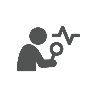 How to perform a self assessment?
Step-by-step process
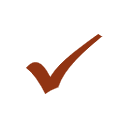 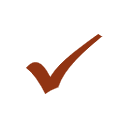 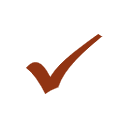 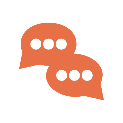 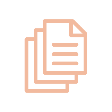 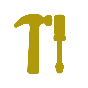 Choose a tool
Gather documentation
Perform discovery
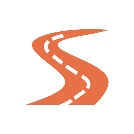 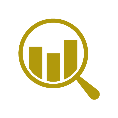 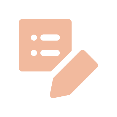 Analyse results
Document results
Build a roadmap
Analysing discovery interviews and documentation
Identifying gaps, challenges, and successes
1. Color code & map
2. De-dupe & synthesize
3. Identify gaps
Read through and mark up your documentation and discovery interview info first. Color code areas relevant to the RAM model. For example, references to metadata are blue; storage are yellow. Now you can map your findings to the RAM categories  (or other model).
You’ve mapped all of the relevant findings. There’ll be duplicates where two people say the same thing, for example. De-dupe and synthesize those responses. You don’t need long narratives; keep verbosity to a minimum.
Once you’ve synthesized all findings and mapped them to your tool, you can score your results to identify gaps and successes. Your recommendations will be based on the gaps you have identified.
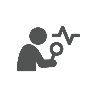 How to perform a self assessment?
Step-by-step process
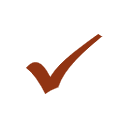 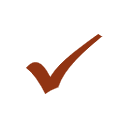 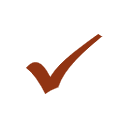 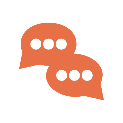 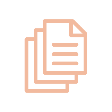 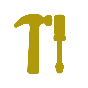 Choose a tool
Gather documentation
Perform discovery
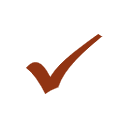 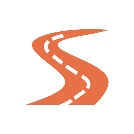 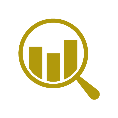 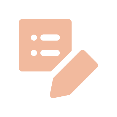 Analyse results
Document results
Build a roadmap
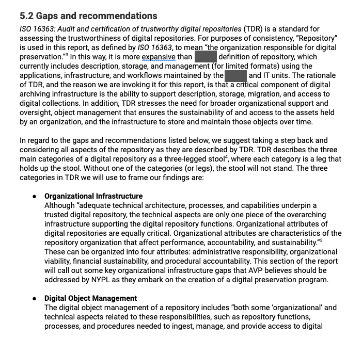 Documenting results
Who is your audience/what is your goal?
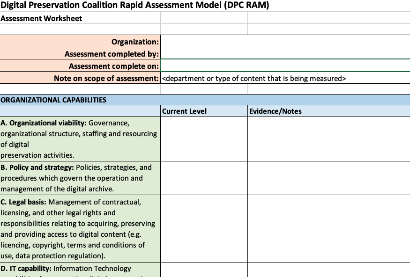 Note: Other stakeholders may need a more narrative report in which you clearly state the challenges and your recommended responses.
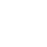 Reminder: To gain buy-in, document your findings in a way that communicates best to your decision makers.
Note: Document findings in DPC RAM spreadsheet for digital staff.
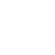 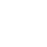 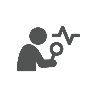 How to perform a self assessment?
Step-by-step process
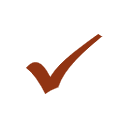 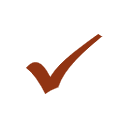 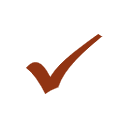 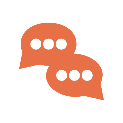 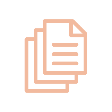 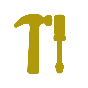 Choose a tool
Gather documentation
Perform discovery
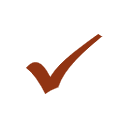 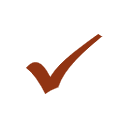 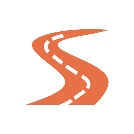 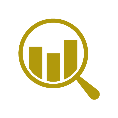 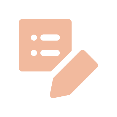 Analyse results
Document results
Build a roadmap
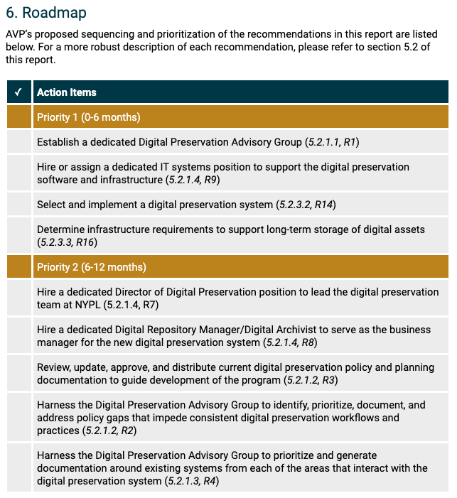 Plan/roadmap the future
Prioritize activities
Once you’ve identified the activities to address the gaps and challenges, create a roadmap for achieving this work. 
DON’T SKIP THIS STEP!
Priority 1 (0-6 months)
Priority 2 (6-12 months)
Priority 3 (12-24 months)
Priority 4 (24-36 months)
Recommendation: always include a new assessment activity in the Priority 4 section.
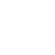 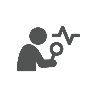 How to perform a self assessment?
Step-by-step process
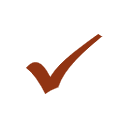 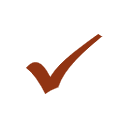 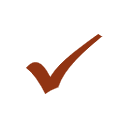 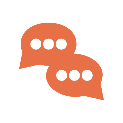 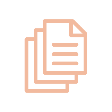 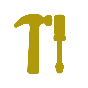 Choose a tool
Gather documentation
Perform discovery
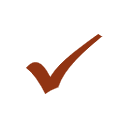 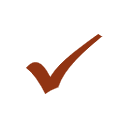 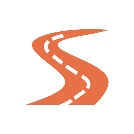 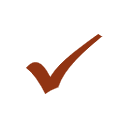 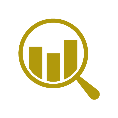 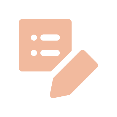 Analyse results
Document results
Build a roadmap
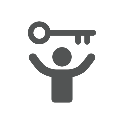 What do you do with your findings?
Share!
For Digital Staff
For Admin
For Other Stakeholders
For IT
Acknowledge gaps
Use recommendations to address gaps
Use roadmap to prioritize your work
Use report to communicate- value of program- plan for improvement- need for policies 
Use report to push for formal programmatic support.
Use report to communicate- infrastructure gaps- storage needs- required dp actions
Use report to push for formal programmatic support.
Use report to communicate- program successes- plan for growth and programmatic improvements
Use report to develop trust.
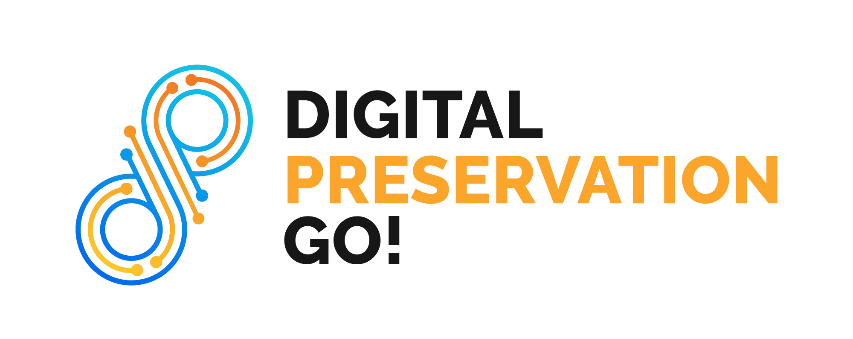 weareavp.com 
info@weareavp.com
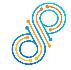 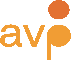 [Speaker Notes: Our newest offering is Digital Preservation Go (DPGO for short)! AVP can help you take your first next step with this low-cost digital preservation maturity assessment service.]
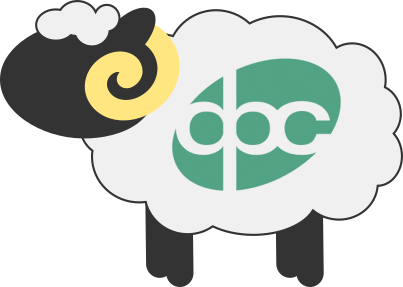 https://www.dpconline.org/digipres/dpc-ram
weareavp.com 
info@weareavp.com
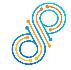 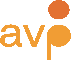 [Speaker Notes: DPGo! is based on the awesome, standards-based work of the Digital Preservation Coalition (DPC) and their Rapid Assessment Model (RAM). We took the DPC RAM and turned it into a series of surveys that enable us to help you assess your digital preservation program and give you real-world solutions to the challenges you face.
The difference between performing the RAM assessment yourself and doing the assessment with AVP is that at the end of our engagement, you will walk away with recommendations, a roadmap for implementation, and a professional slide deck you can share with your stakeholders and admin.]
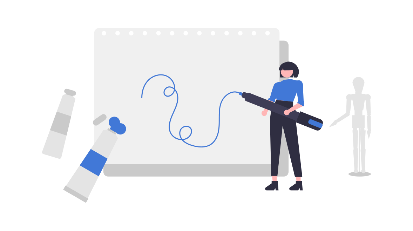 HOW DOES
DPGo! WORK?
weareavp.com 
info@weareavp.com
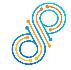 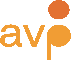 35
[Speaker Notes: An AVP Consultant, working in either Spanish or English, will guide your organization through a process of self-reflection. Then, your consultant analyzes and reports back to your organization on your digital preservation maturity, offering recommendations and roadmap for implementation.]
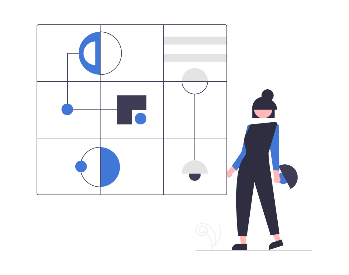 THE DPGo! DETAILS
weareavp.com 
info@weareavp.com
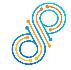 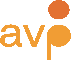 36
[Speaker Notes: DPGo! takes about two months to complete. During the first month, your AVP consultant meets with your team for an hour to kick off the project, provide an overview, and answer any logistics questions you have.]
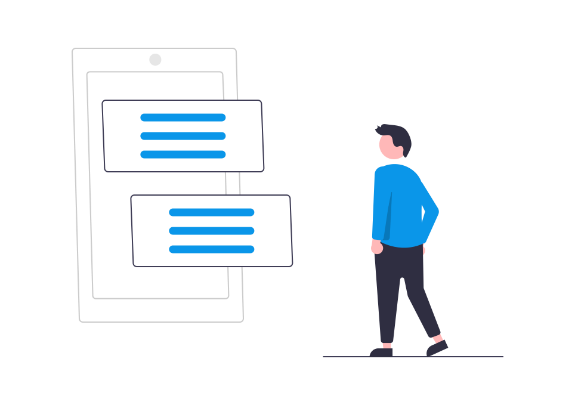 weareavp.com 
info@weareavp.com
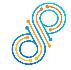 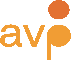 [Speaker Notes: Then, your team completes a number of surveys on a variety of topics that ask questions about your organization’s digital preservation maturity. 
Starting in the second month, after the surveys have been completed, your consultant analyses your survey results to understand your gaps and challenges and your successes, and also to review any questions you had during the survey process.]
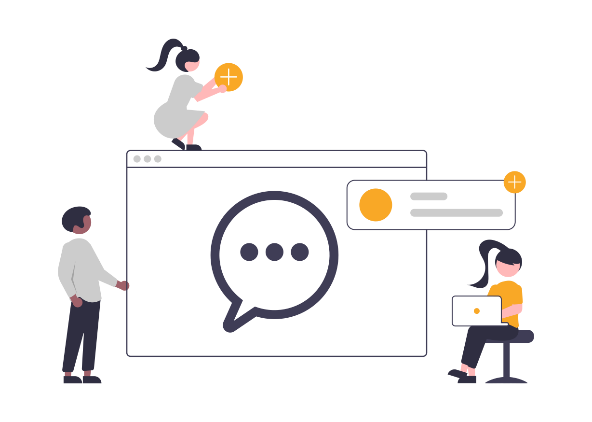 weareavp.com 
info@weareavp.com
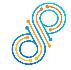 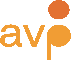 [Speaker Notes: Then, we all get together for a two-hour workshop to work together to review your responses, answer your questions, and discuss any other issues that you have.]
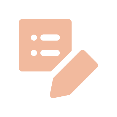 DPC RAM
Documenting results
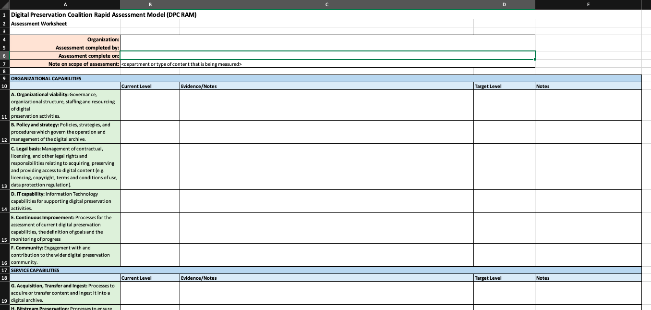 [Speaker Notes: Based on this conversation and your survey responses, your consultant completes the DPC RAM worksheet, drafts recommendations and a roadmap, and puts it all together into a professional slide deck that you can use to present to your stakeholders.]
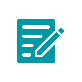 R03 - Identify, prioritize, document, and address policy gaps that impede consistent digital preservation workflows and practices
We recommend the Library reviews and updates or drafts the necessary digital preservation policies, plans, and guidelines for your program. The following is a comprehensive list to get the Library started:
Deed of Gift (see R04)
Digital Collections Disaster Recovery Plan
Digital Collections Preservation Scoping Plan
Digital Preservation Policy (see R02)
Integration Guidelines (between the DAM and Chronopolis)
Migration & Normalization Policy (even if the policy is to not do it)
Storage Policy
Sustainability Policy
40
41
*The order in which your organization should address the recommendations.
HOW MUCH DOES DPGo! COST?
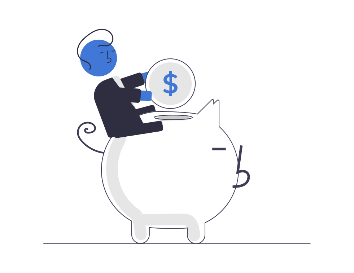 weareavp.com 
info@weareavp.com
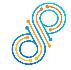 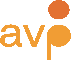 42
[Speaker Notes: At $4,000 US, DPGo! Is affordable for a variety of organization sizes and budgets.]
AVP’S OTHER DIGITAL PRESERVATION SERVICES
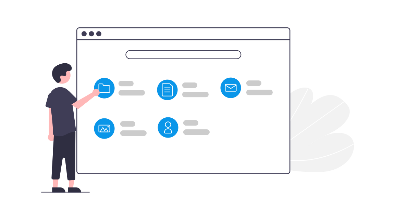 weareavp.com 
info@weareavp.com
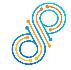 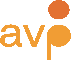 43
[Speaker Notes: But that’s not all AVP has to offer]
AVP’s Other Digital Preservation Services
Visioning
Selection & Prioritization
Decision-making
How to . . .
Larger-scale assessments beyond what DPGo! offers
Workshops
Assessments
RFP drafting, vendor management, proposal analysis
Support for implementation or growth of digital preservation systems and technology (e.g., Preservica, LibSafe, Archivematica)
Technology selection
Technology implementation
Why a consultant?
Unbiased analysis
Rapid
Experience
Third-party
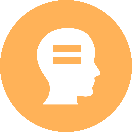 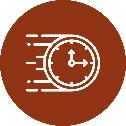 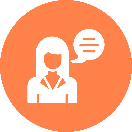 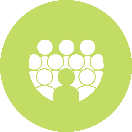 [Speaker Notes: Consultants are valuable for several reasons.]
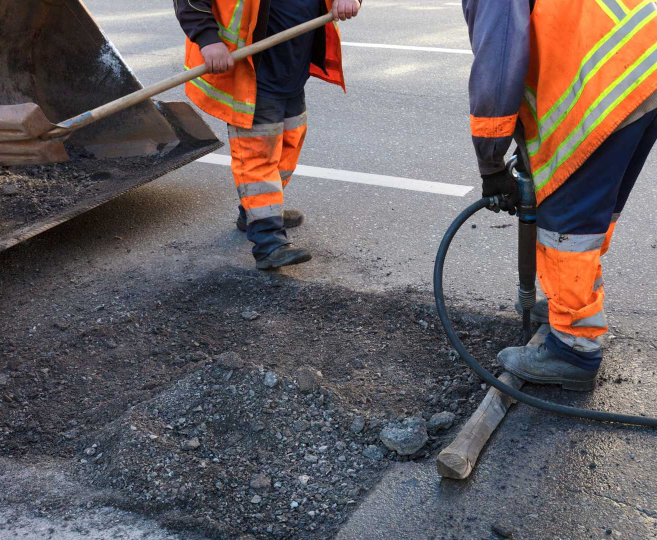 “Our culture's obsession with innovation and hype has led us to neglect maintenance and maintainers. . . . There's not only a need, but a certain nobility in taking care of what you've already created, and maybe we shouldn't look at maintenance as the enemy of innovation.”
— In Praise of Maintenance, Freakonomics podcast, 2017.
[Speaker Notes: I love innovation. It’s really, really important. But, our job is to grow our maintenance programs, perhaps in innovative ways, to nobly take care of our valuable shared cultural heritage and ensure our records are authentic and persist. Your assessment is the blueprint for rebuilding your road, the tools for making sure your roller coaster is safe, and the assets you steward today and secure for stewardship by future generations.]
HOW DO I GET MORE INFO?
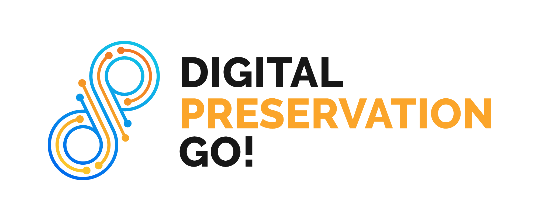 weareavp.com/dpgo
amy@weareavp.com
weareavp.com 
info@weareavp.com
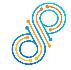 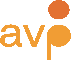 47
[Speaker Notes: Follow the link on the screen where you can find more details about DPGo!]
Questions and Comments
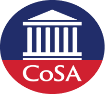 Upcoming Webinars
January 27:     What’s on Tap for CoSA in 2022
For registration information: https://www.statearchivists.org/programs/cosa-webinar-series/

February 24: CoSA-NARA webinar: Preservation at NARA and at the Tennessee State Archives
For registration information:  https://www.statearchivists.org/programs-education/cosa-webinars/additional-webinars
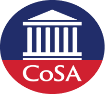 December 9, 2021
Upcoming SERI Webinars
January 11:	2022 Digital Preservation Capability		Self-Assessment Launch, a SERI webinar 		    
For registration information: https://www.statearchivists.org/electronic-records/state-electronic-records-initiative/seri-webinars
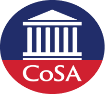 December 9, 2021
Contact Us
CoSA Websitehttp://www.statearchivists.org

CoSA Resource Centerhttps://www.statearchivists.org/research-resources/resource-center

CoSA Twitter Handle@StateArchivists

CoSA Facebook Pagewww.facebook.com/CouncilOfStateArchivists

CoSA You Tube https://www.youtube.com/user/StateArchivists/
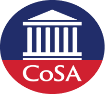 Webinar Evaluation
We really do appreciate your feedback!



When you exit the webinar, you will automatically be taken to an online webinar evaluation. Please take a couple minutes to complete the survey and help us plan future webinars.
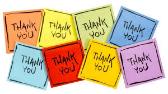 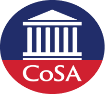